Портфолио учителя  Донгак Р.Б.
Учитель русского языка и литературы МБОУ «Чаа-Суурская средняя общеобразовательная школа Овюрского кожууна имени Шарый-оола В.Ч»
Общие сведения
Донгак Роза Бурбужуковна, учитель первой квалификационной
категории. 
Образование  высшее, Кызылский Государственный Педагогический Институт
Факультет        филологический
Специальность  русский язык и литература
Преподаваемый предмет русский язык 
и литература
Педагогический стаж               30 лет
Образовательное  учреждение – МБОУ «Чаа-Суурская средняя общеобразовательная школа Овюрского кожууна имени Шарый-оола В.Ч»
Результаты учебно-воспитательной деятельности
Результаты ЕГЭ
Предмет / год
Лучшие индивидуальные результаты ЕГЭ по русскому языку
Результаты сдачи ОГЭ
Результаты участия обучающихся в очных предметных олимпиадах
2011 год – Муниципальный тур Всероссийской олимпиады по русскому языку – призёр (Майынды Субудай)
2011 год - Муниципальный тур Всероссийской олимпиады по русской литература – призёр (Майынды Субудай)
2011 год – Муниципальный тур Всероссийской олимпиада по русской литературе– призёр (Ховалыг Уран-Сай)
Результаты участия обучающихся в  Всероссийских предметных олимпиадах
2014 г. Всероссийская предметная олимпиада по русскому языку по региону 9 место, диплом.
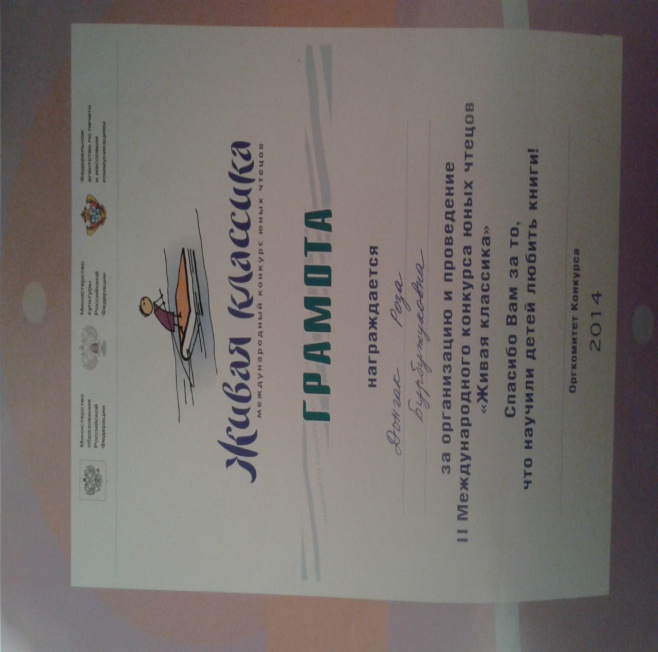 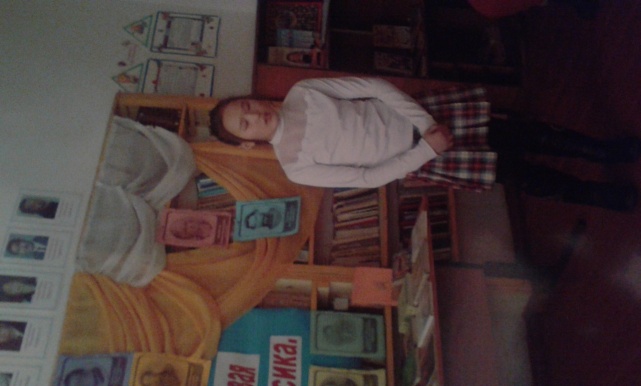 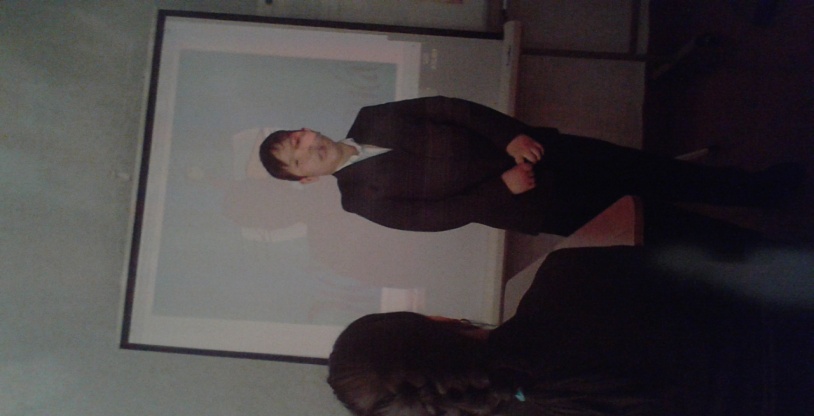 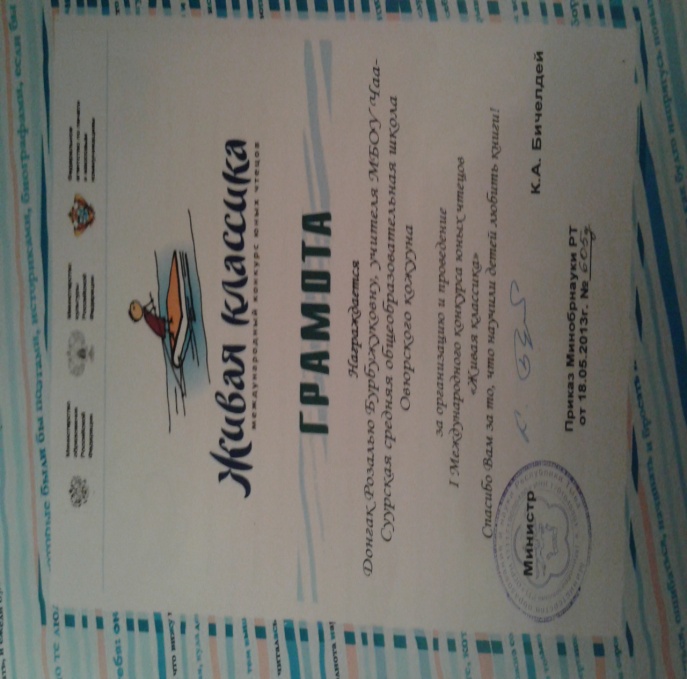 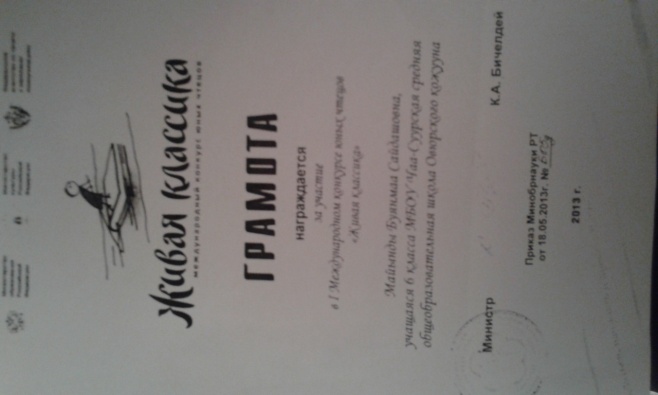 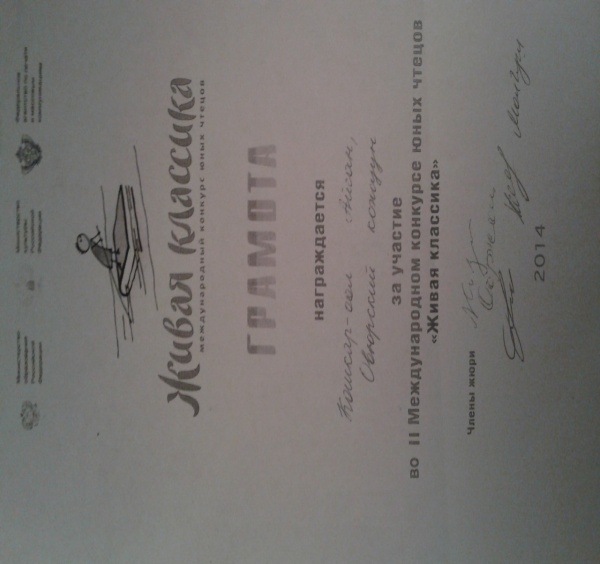 Участники Всероссийской олимпиады
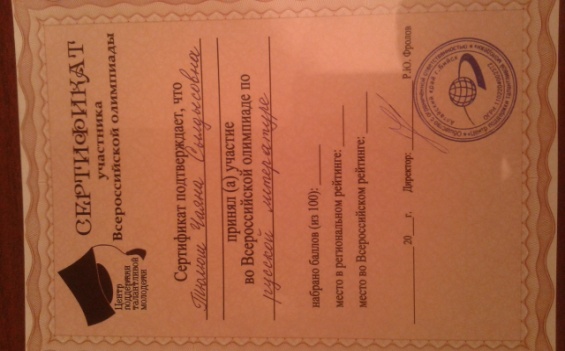 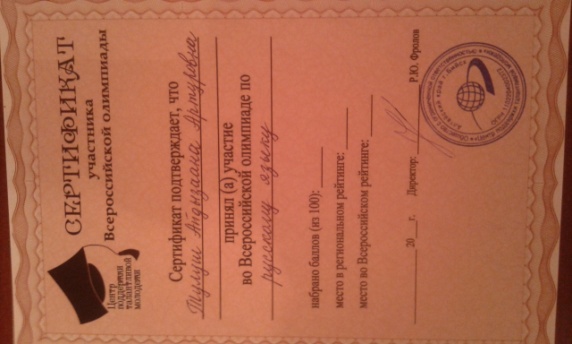 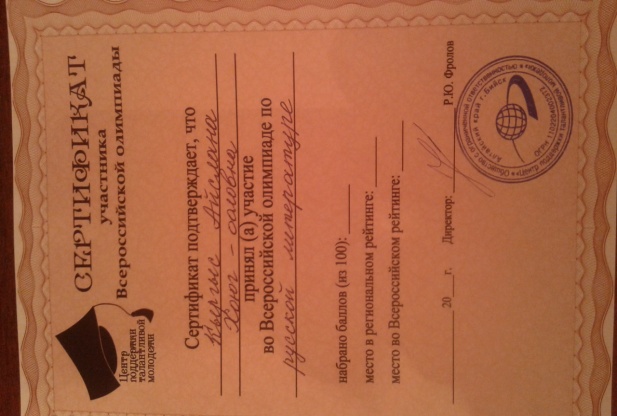 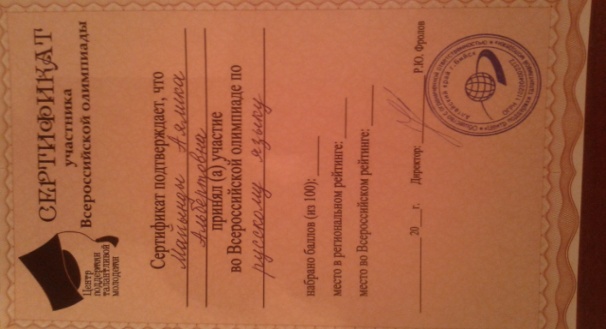 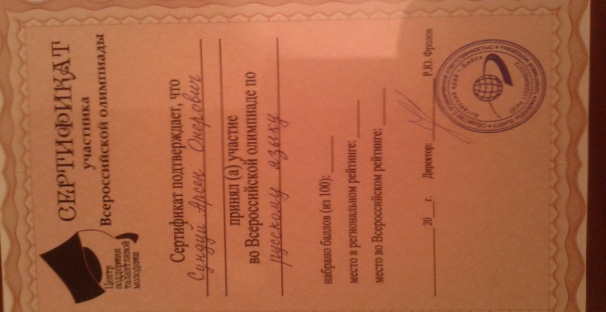 Результаты участия  обучающихся в конкурсах, олимпиадах, мероприятиях по предмету
2011 год – муниципальная  развивающая олимпиада по русскому языку – 3 место, Диплом МКУУ Овюрского кожууна.
2012 год – муниципальная интеллектуальная олимпиада школьников  ОУ Овюрского кожууна «Ломоносов - 2012» - 1 место, диплом.
  
   2013 год – муниципальная развивающая олимпиада – 2 место.
    2014 год – муниципальный тур II Международного конкурса юных чтецов «Живая классика» - I место, Диплом.
Результаты обучающихся на основе годовых оценок
Курсы повышения квалификации
Курсы повышения квалификации для учителей русского языка и литературы по проблеме «Современные технологии работы с одаренными школьниками и подготовка их к олимпиаде» в ГАОУ ДПО (ПК)  с ТГИППКК, 72 часа. Удостоверение №0003, выдано 21 апреля 2012года.
Курсы повышения квалификации для учителей русского языка и литературы по проблеме «Функционирование русского языка как государственного языка Российской Федерации» 72 часа, с 12 по 16 февраля 2013, №3981.
Курсы повышения квалификации для учителей русского языка и литературы по программе «Система подготовки учащихся к ЕГЭ и новые подходы к преподавании русского языка и литературы» 72 часа, с 25 по 29 ноября 2013, № 1815.
Курсы повышения квалификации для учителей русского языка и литературы по программе «Система подготовки у4чащихся 11-х классов к ЕГЭ по русскому языку» 24 часа, с 28 по 30 января 2015, № 2737.
Курсы повышения квалификации для учителей русского языка и литературы по программе «Мультимедийные средства обучения: методика использования и внедрения в учебный процесс в соответствии с ведением ФГОС» 72 ч, № 0741 с 5 по 8 ноября 2014 года.
Подтверждающие документы
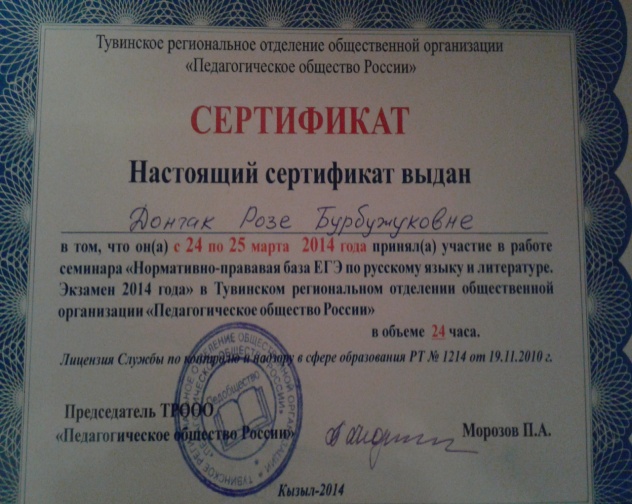 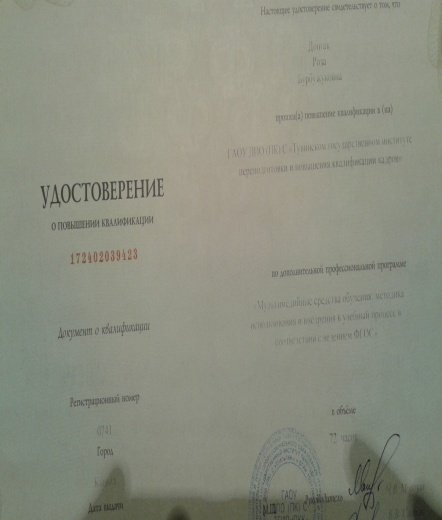 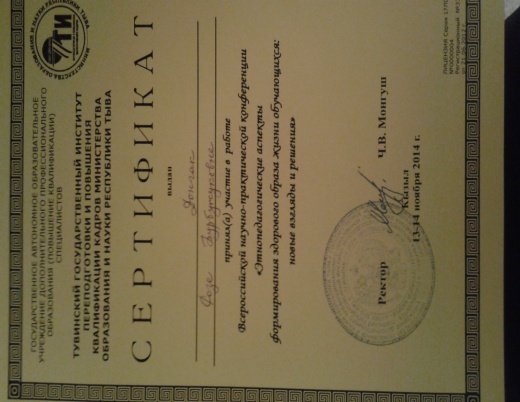 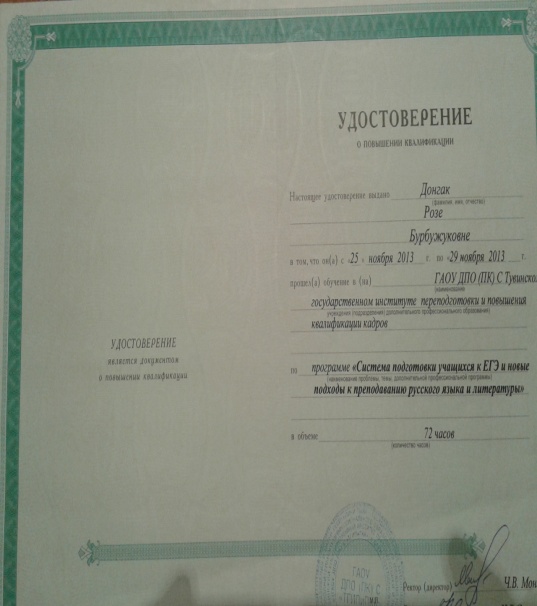 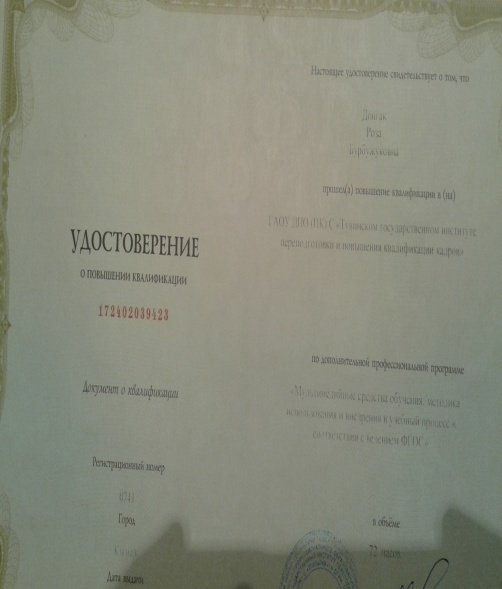 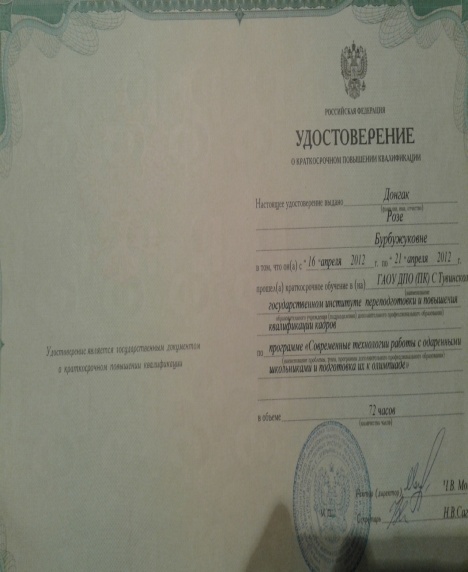 Участие НПК
Всероссийская научно-практическая конференция «Этнопедагогические аспекты здорового образа жизни обучающихся: новые взгляды и решения» 13-14 ноября 2014 года.
Республиканская НПК «Языковое образование в средней школе: проблемы и перспективы» 7 ноября 2012 года.
Республиканская НПК « Информационные технологии в образовании – 2014»
Участие съезда
Делегат первого съезда учителей русского языка и литературы Республики Тыва в городе Кызыле 27-28 ноября 2014 года.
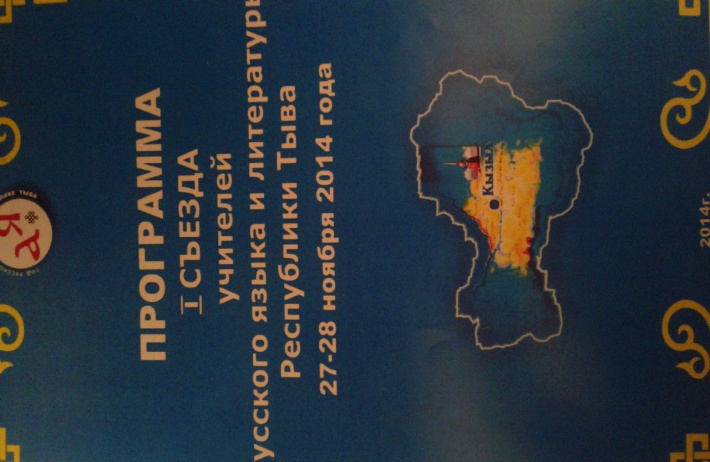 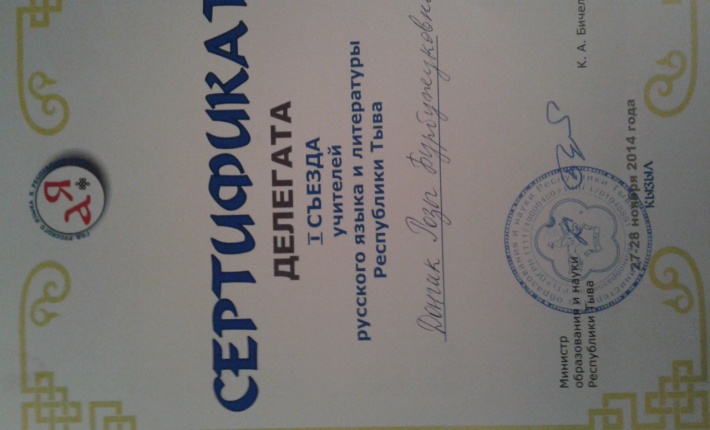 Поощрения
Благодарственное письмо учителю за организацию и проведение  пятых Всероссийских предметных олимпиад, январь 2015 года от центра поддержки талантливой молодежи. г.Бийск.
Благодарственное письмо от начальника управления образованием Овюрского кожууна РТ от 14 февраля 2014 года в честь открытия Года русского языка в Туве.
Поощрения
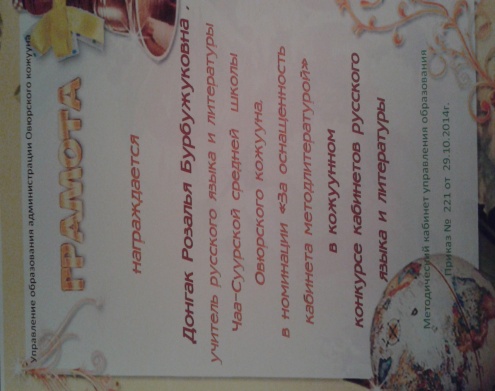 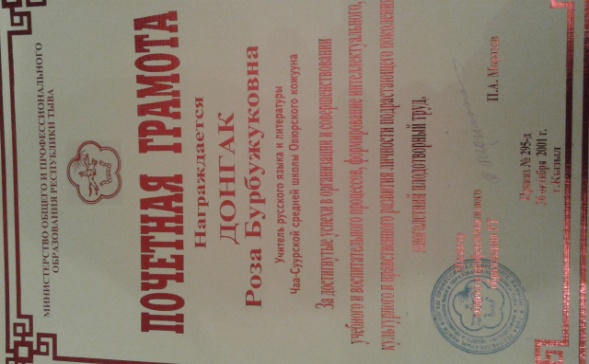 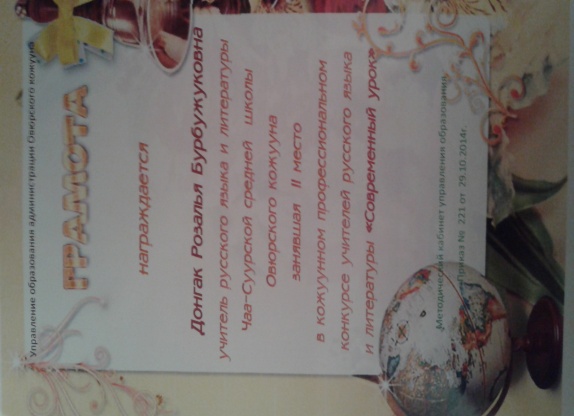 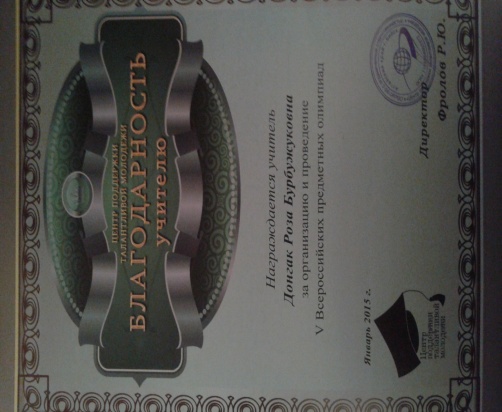 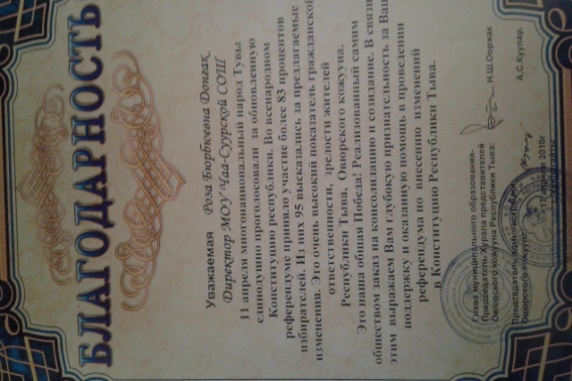 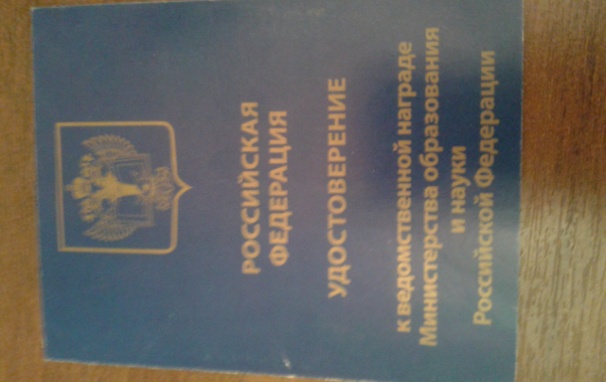 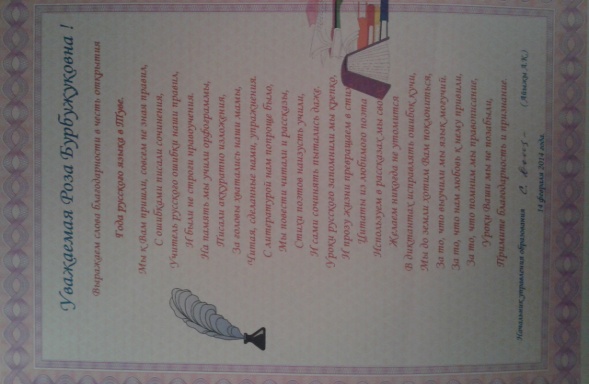 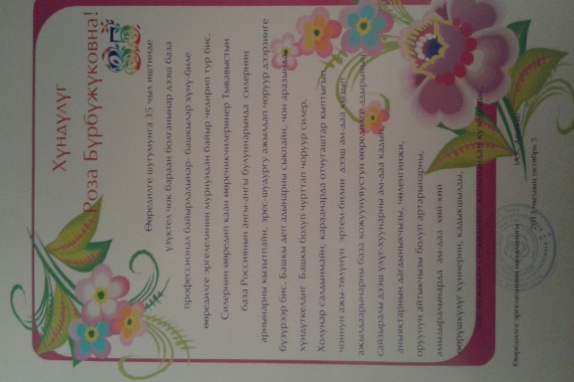 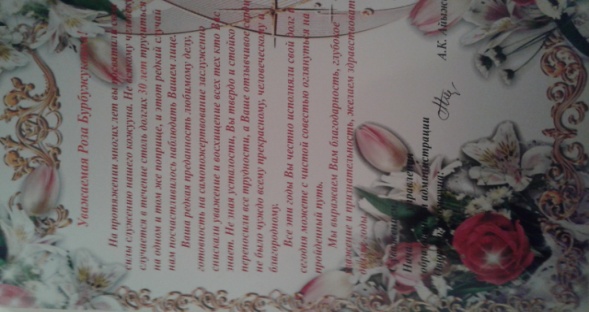 Руководство методическим объединением
Школьное методического объединение учителей предметов гуманитарного цикла – 2004-2008 гг, 2011 – 2014.
Участие в экспертных комиссиях, экспертных советах
Республиканская предметная комиссия по русскому языку по проверке экзаменационных работ в рамках проведения государственной (итоговой) аттестации выпускников 9 классов общеобразовательных учреждений Овюрского кожууна –  апрель, 2014г.
Результаты профессионального тестирования
100 баллов – сертификат №31151 государственного учреждения «Республиканский центр мониторинга качества образования» от  ? г.
Распространение педагогического опыта
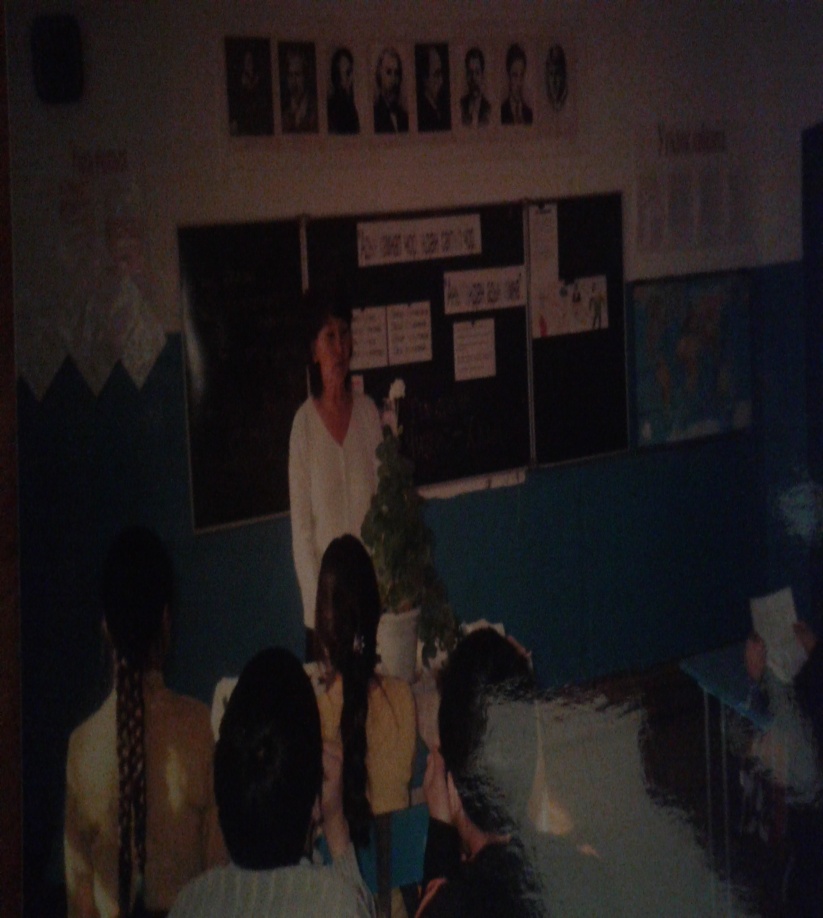 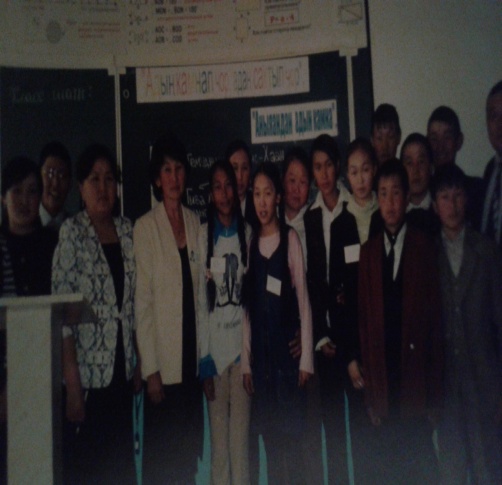 Открытые уроки, занятия, мероприятия
Августовское совещание руководящих и педагогических работников образования Овюрского кожууна «Качество образования как условие обеспечения доступности высшего образования в каждой семье» в секции «Развитие, поддержка, сохранение и распространение русского языка как государственного языка и языка межнационального общения» Приказ № 145 от 27 августа 2014 года, призер.
Профессиональном конкурсе учителей русского языка и литературы «Современный урок», призер, приказ № 221 от 29.10.2014 г.
Передовой педагогический опыт учителя
Кожуунный конкурс кабинетов русского языка и литературы, призер в номинации «За оснащенность кабинета методической литературой» Приказ № 221 от 29 октября 2014 года МКУУ Овюрского кожууна.
Методические публикации (бумажный вариант)
1. Школанын сону «Шын»
2. Аныяк башкыларга суме. «Шын»
3. Методиктиг чыынды.
Образовательные технологии, используемые в процессе обучения